PHY 770 -- Statistical Mechanics
12:30-1:45 PM  TR Olin 107

Instructor: Natalie Holzwarth (Olin 300)
Course Webpage: http://www.wfu.edu/~natalie/s14phy770
Lecture 3-4*  --  Chapter  3
Review of Thermodynamics – continued

Properties of thermodynamic potentials
Response functions
Thermodynamic stability

*Special double lecture, starting at 11 AM on 1/21/2014
1/21/2014
PHY 770  Spring 2014 -- Lecture 3 & 4
1
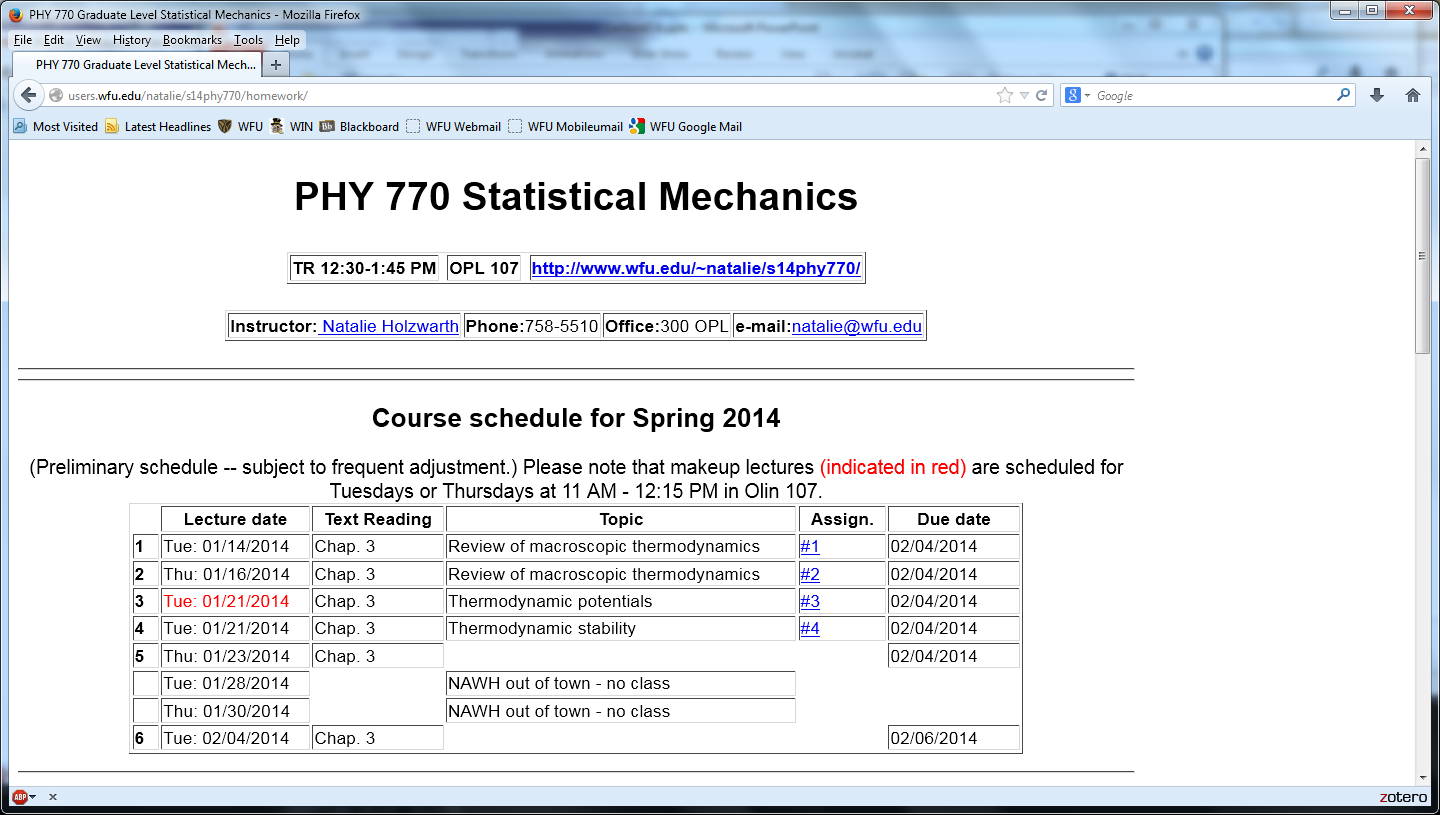 1/21/2014
PHY 770  Spring 2014 -- Lecture 3 & 4
2
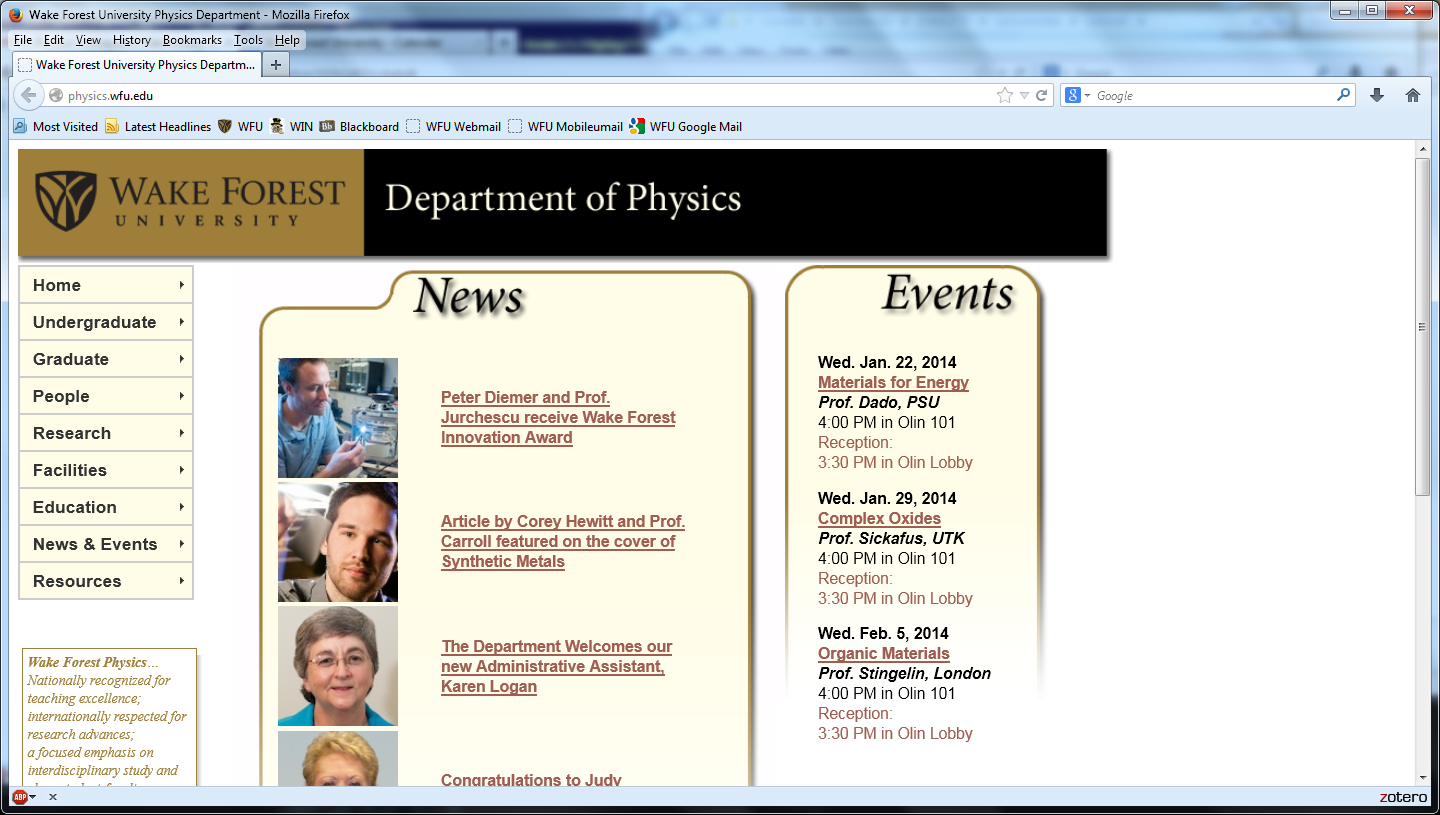 1/21/2014
PHY 770  Spring 2014 -- Lecture 3 & 4
3
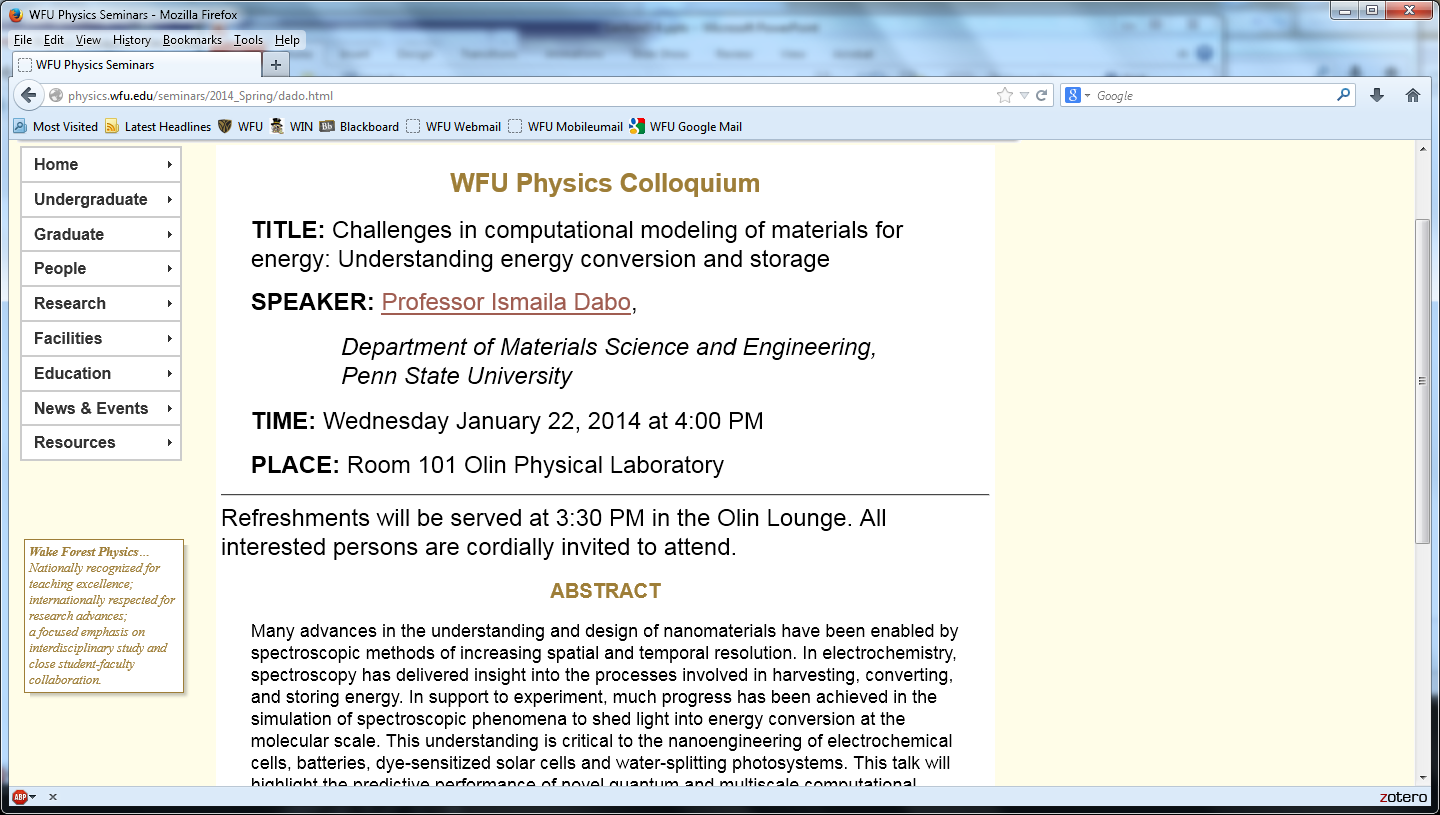 1/21/2014
PHY 770  Spring 2014 -- Lecture 3 & 4
4
Summary of thermodynamic potentials
1/21/2014
PHY 770  Spring 2014 -- Lecture 3 & 4
5
Derivative relationships of thermodynamic potentials
1/21/2014
PHY 770  Spring 2014 -- Lecture 3 & 4
6
Properties of thermodynamic potentials
“Potential” in the sense that energy can be stored and retrieved through thermodynamic work

Equalities   reversible processes
Inequalities   general processes

Entropy
Entropy production due to irreversible processes
Reversible entropy  contribution
1/21/2014
PHY 770  Spring 2014 -- Lecture 3 & 4
7
Inequalities associated with thermodynamic potentials – continued

Entropy
  At equilibrium when dS=0 ,    S is a maximum
1/21/2014
PHY 770  Spring 2014 -- Lecture 3 & 4
8
Inequalities associated with thermodynamic potentials – continued

Internal energy
At equilibrium when dU=0 ,    U is a minimum
          (for fixed S, X, and {Ni})
1/21/2014
PHY 770  Spring 2014 -- Lecture 3 & 4
9
Inequalities associated with thermodynamic potentials – continued

Enthalpy
At equilibrium when dH=0 ,    H is a minimum
          (for fixed S, Y, and {Ni})
1/21/2014
PHY 770  Spring 2014 -- Lecture 3 & 4
10
Inequalities associated with thermodynamic potentials – continued

Helmholz free energy
At equilibrium when dA=0 ,    A is a minimum
          (for fixed T, X, and {Ni})
1/21/2014
PHY 770  Spring 2014 -- Lecture 3 & 4
11
Inequalities associated with thermodynamic potentials – continued

Gibbs free energy
At equilibrium when dG=0 ,    G is a minimum
          (for fixed T, Y, and {Ni})
1/21/2014
PHY 770  Spring 2014 -- Lecture 3 & 4
12
Inequalities associated with thermodynamic potentials – continued

Grand potential
At equilibrium when dW=0 ,    W  is a minimum
          (for fixed T, X, and {mi})
1/21/2014
PHY 770  Spring 2014 -- Lecture 3 & 4
13
Example:
Consider a system having a constant electrostatic potential   f  at fixed T and P containing a fixed number of particles {Ni} for i=1,…n-1. Find the change in the Gibbs free energy when dNn particles,  each with charge  qn are reversibly added to the system.
1/21/2014
PHY 770  Spring 2014 -- Lecture 3 & 4
14
Thermodynamic response functions  -- heat capacity
1/21/2014
PHY 770  Spring 2014 -- Lecture 3 & 4
15
Thermodynamic response functions  -- heat capacity -- continued
1/21/2014
PHY 770  Spring 2014 -- Lecture 3 & 4
16
Example:    Heat capacity
1/21/2014
PHY 770  Spring 2014 -- Lecture 3 & 4
17
Thermodynamic response functions  -- heat capacity -- continued
1/21/2014
PHY 770  Spring 2014 -- Lecture 3 & 4
18
Thermodynamic response functions  -- mechanical response
    Results stated here without derivation:
1/21/2014
PHY 770  Spring 2014 -- Lecture 3 & 4
19
Thermodynamic response functions  -- mechanical response
     Typical parameters:

          Isothermal susceptiblity  isothermal compressibility
Adiabatic susceptiblity adiabatic compressibility
Thermal expansivity Thermal expansivity
1/21/2014
PHY 770  Spring 2014 -- Lecture 3 & 4
20
Example:     mechanical responses for an ideal gas
1/21/2014
PHY 770  Spring 2014 -- Lecture 3 & 4
21
Stability analysis of the equilibrium state


Assume that the total system is isolated, but that there can be exchange of variables  A and B.
1/21/2014
PHY 770  Spring 2014 -- Lecture 3 & 4
22
Stability analysis of the equilibrium state


Note that this result does not hold for non-porous partition.
1/21/2014
PHY 770  Spring 2014 -- Lecture 3 & 4
23
Stability analysis of the equilibrium state – continued
Note that the equilibrium condition can be a stable or unstable equilibrium.
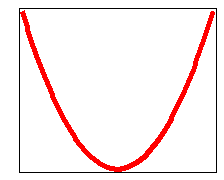 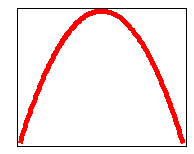 f
f
x
x
Stable function
(convex)
Unstable function
(concave)
1/21/2014
PHY 770  Spring 2014 -- Lecture 3 & 4
24
Stability analysis of the equilibrium state -- continued
1/21/2014
PHY 770  Spring 2014 -- Lecture 3 & 4
25